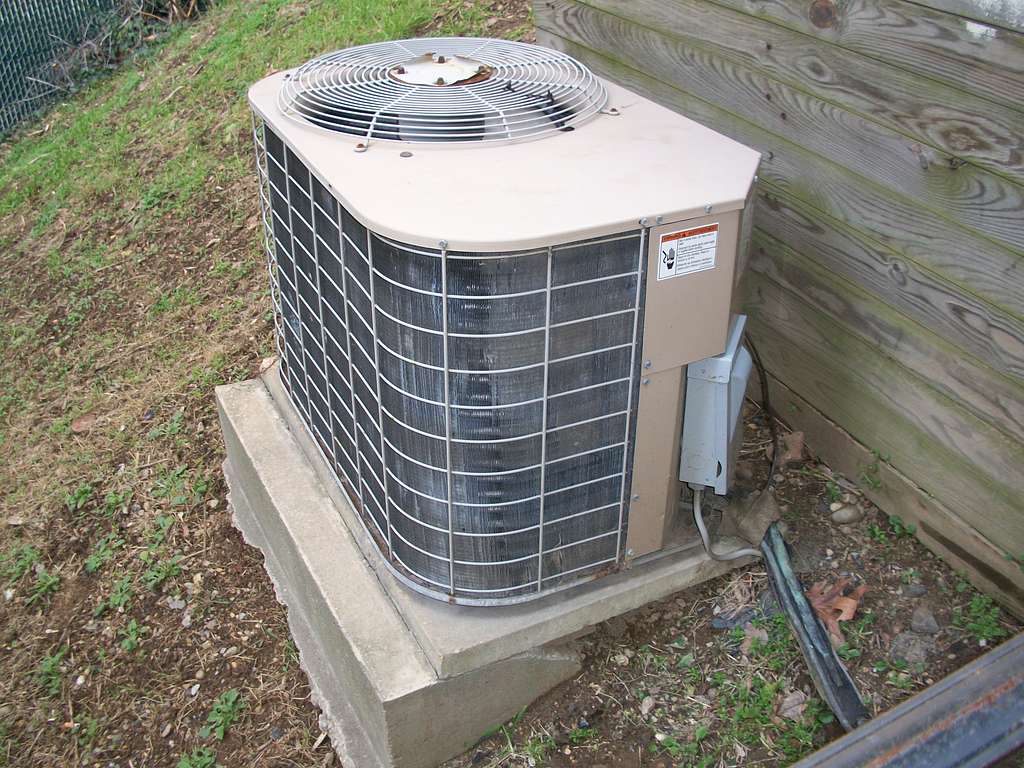 LUCHT-WATER WARMTEPOMP
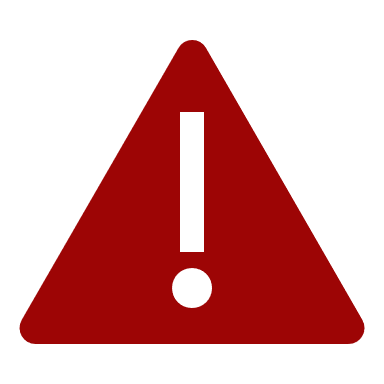 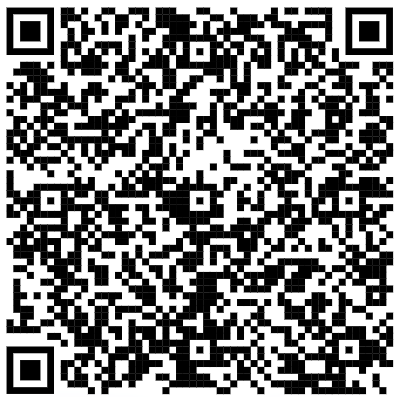 Info: Milieu centraal
https://commons.wikimedia.org/
We-Energy Games
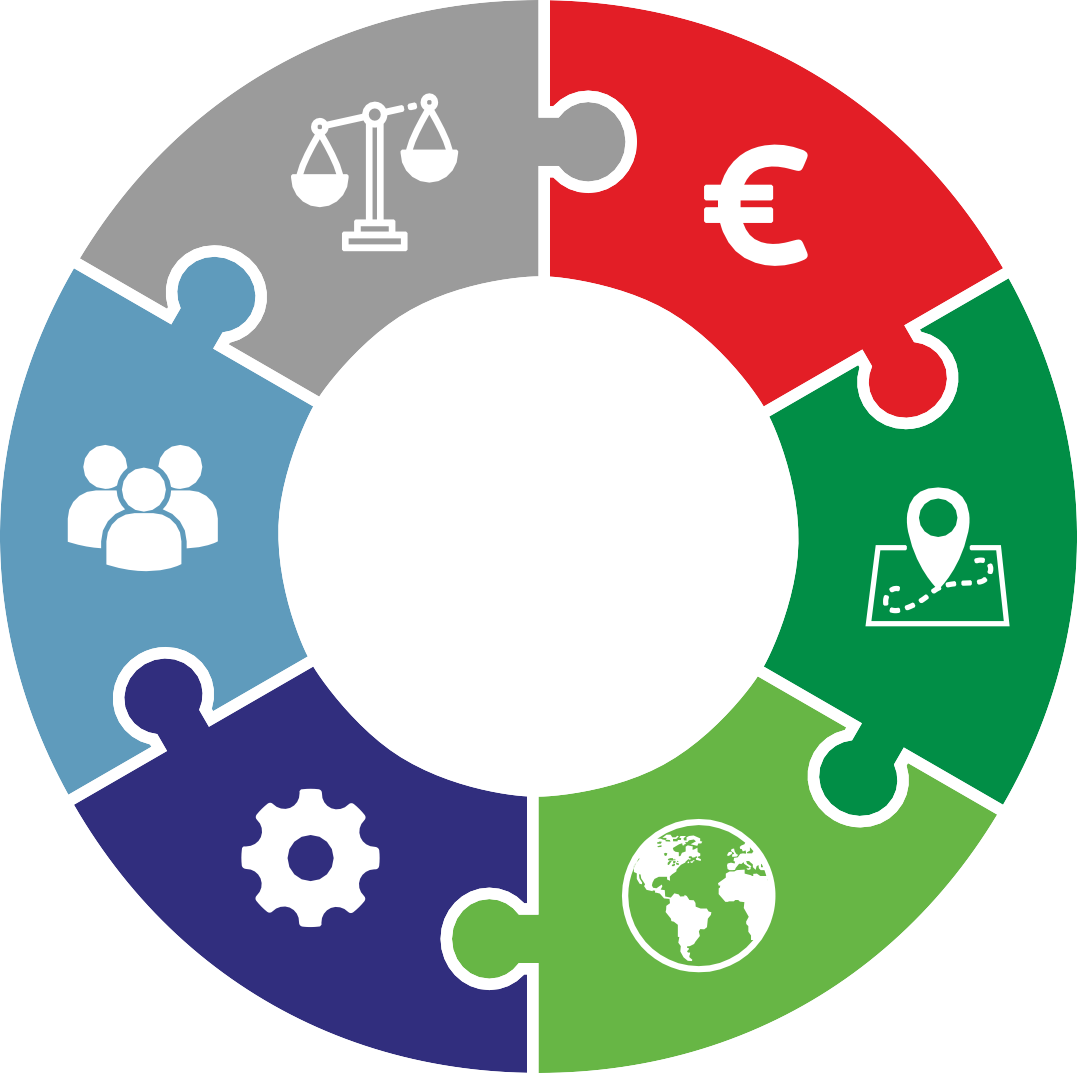 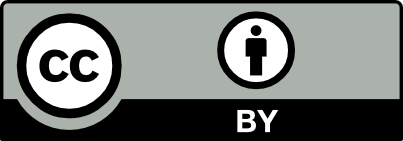 BESCHRIJVING: De elektrische WP haalt warmte uit de buitenlucht om uw huis te verwarmen. Alleen goed geïsoleerde huizen (met minimaal energielabel C-B) kunnen warmtepompen effectief gebruiken vanwege de lagere verwarmingstemp.

VEREISTE:
x 2.5 (e.g. 20 wordt 50)
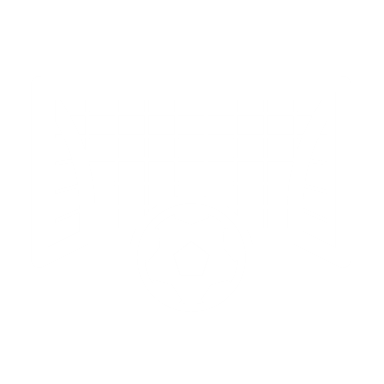 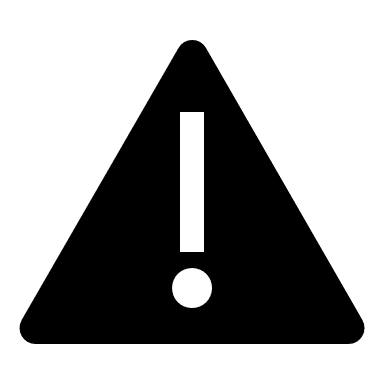 We-Energy
Games
PLAATS OP KAART:
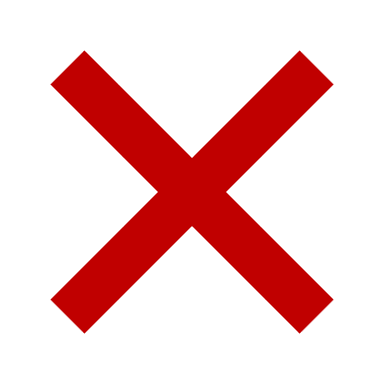 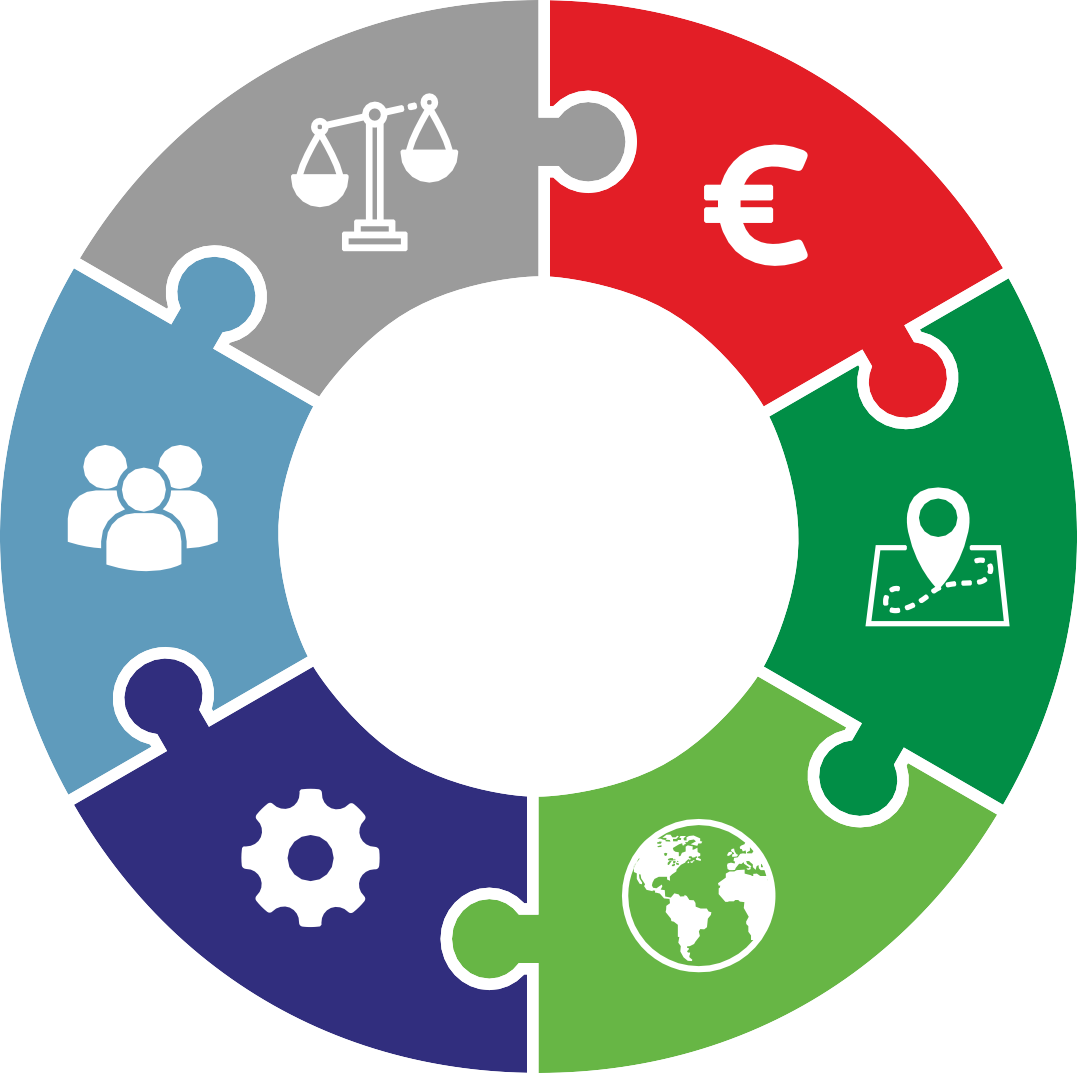 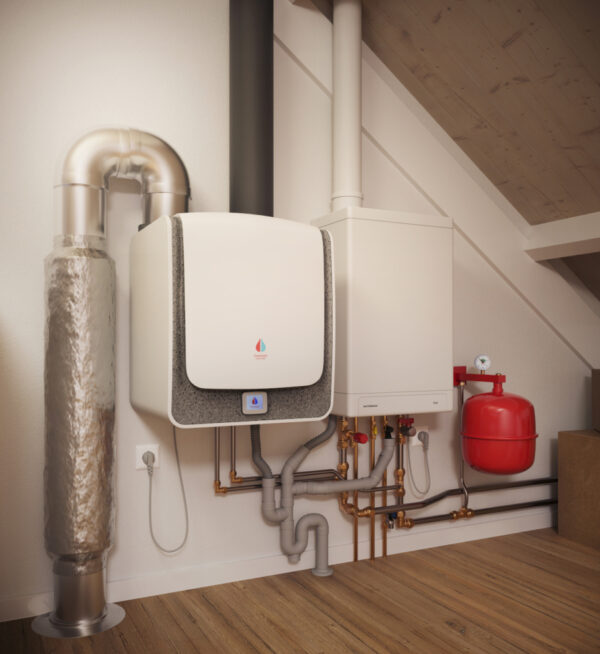 HYBRIDE WARMTEPOMP
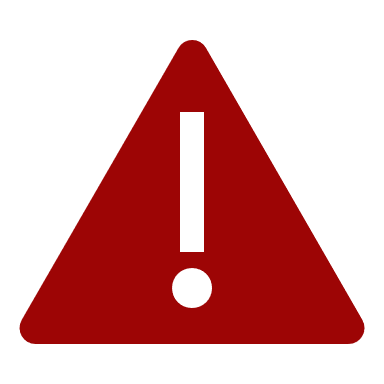 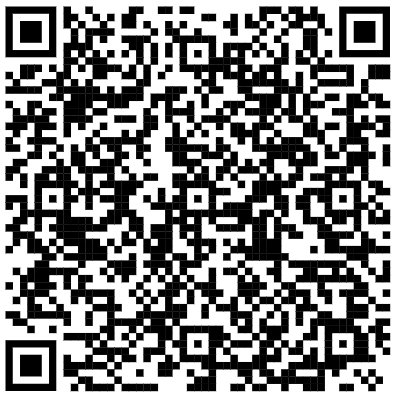 Info: Milieu centraal
https://www.technim.nl/
We-Energy Games
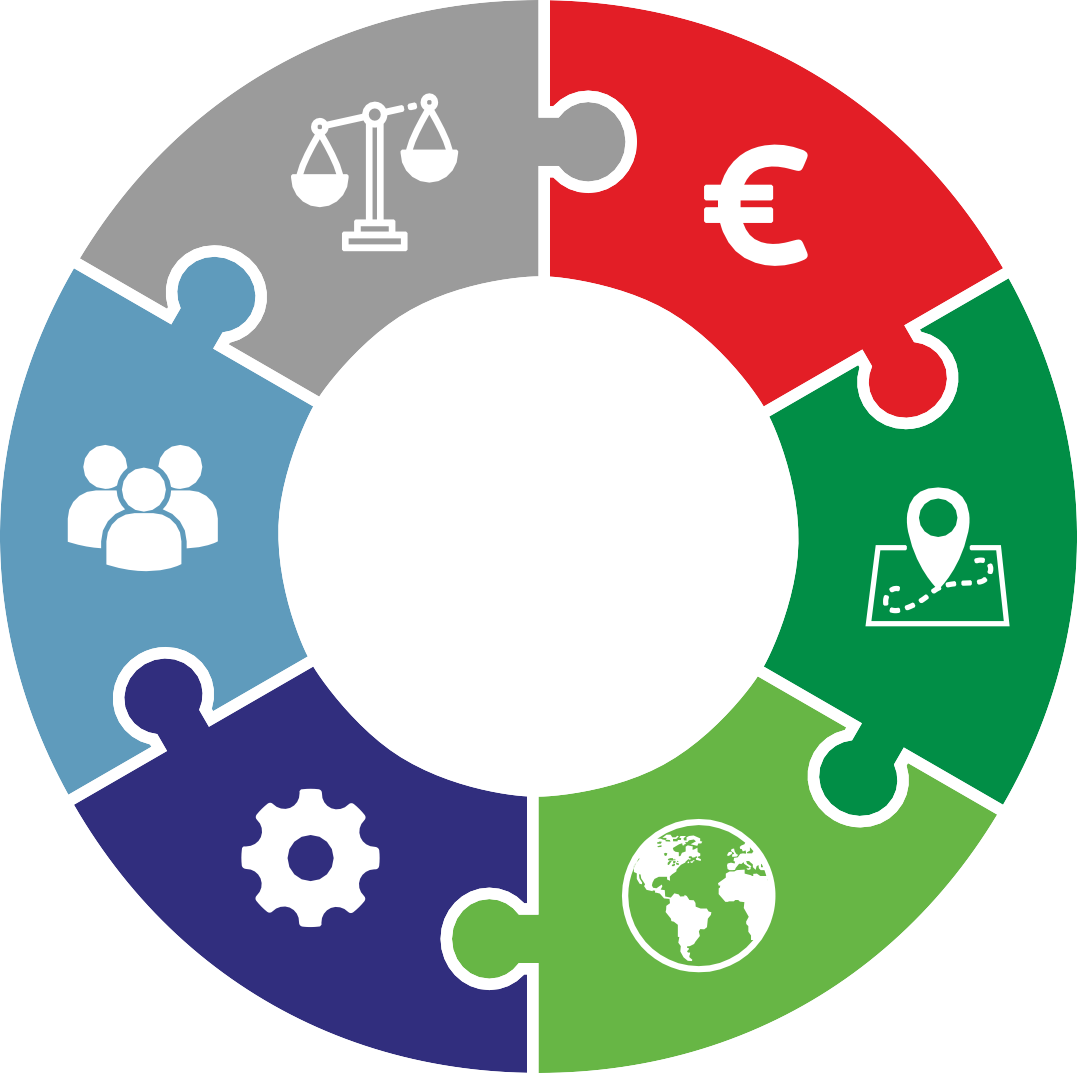 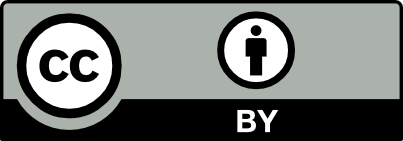 BESCHRIJVING: De hybride WP heeft een Hr-ketel deel voor lage buitentemperaturen (onder 4 °C) en de productie van warm water.

VEREISTE:
x 2 (e.g. 20 wordt 40)
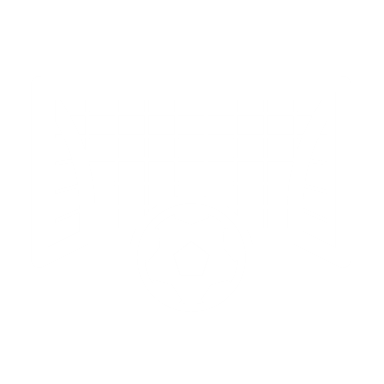 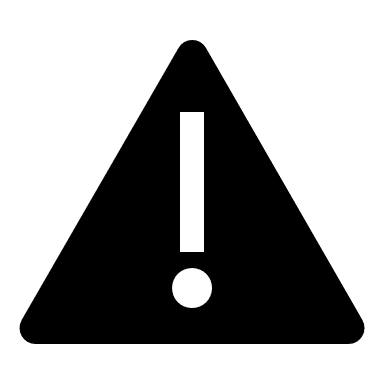 +1 Vergister bonus kaart!!
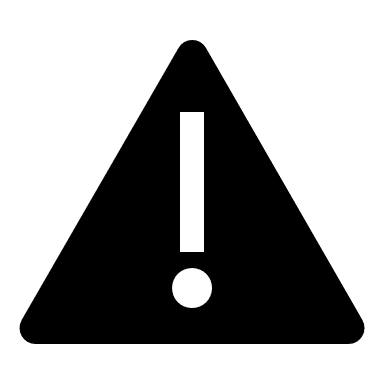 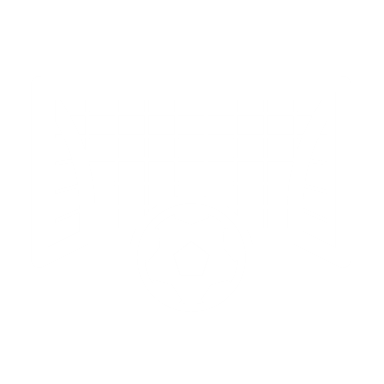 20% van extra            moet met biomassa geproduceerd worden
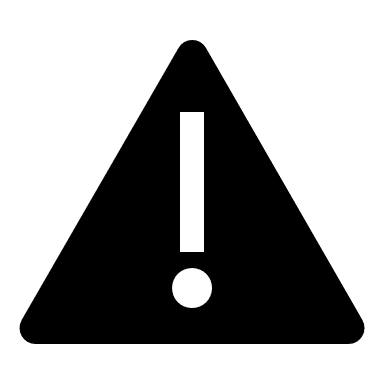 We-Energy
Games
PLAATS OP KAART:
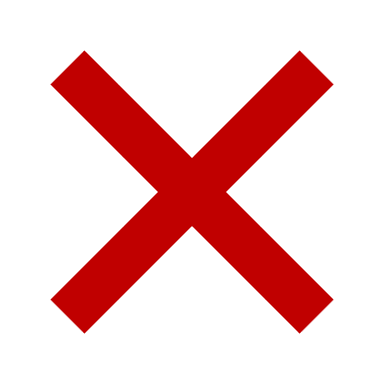 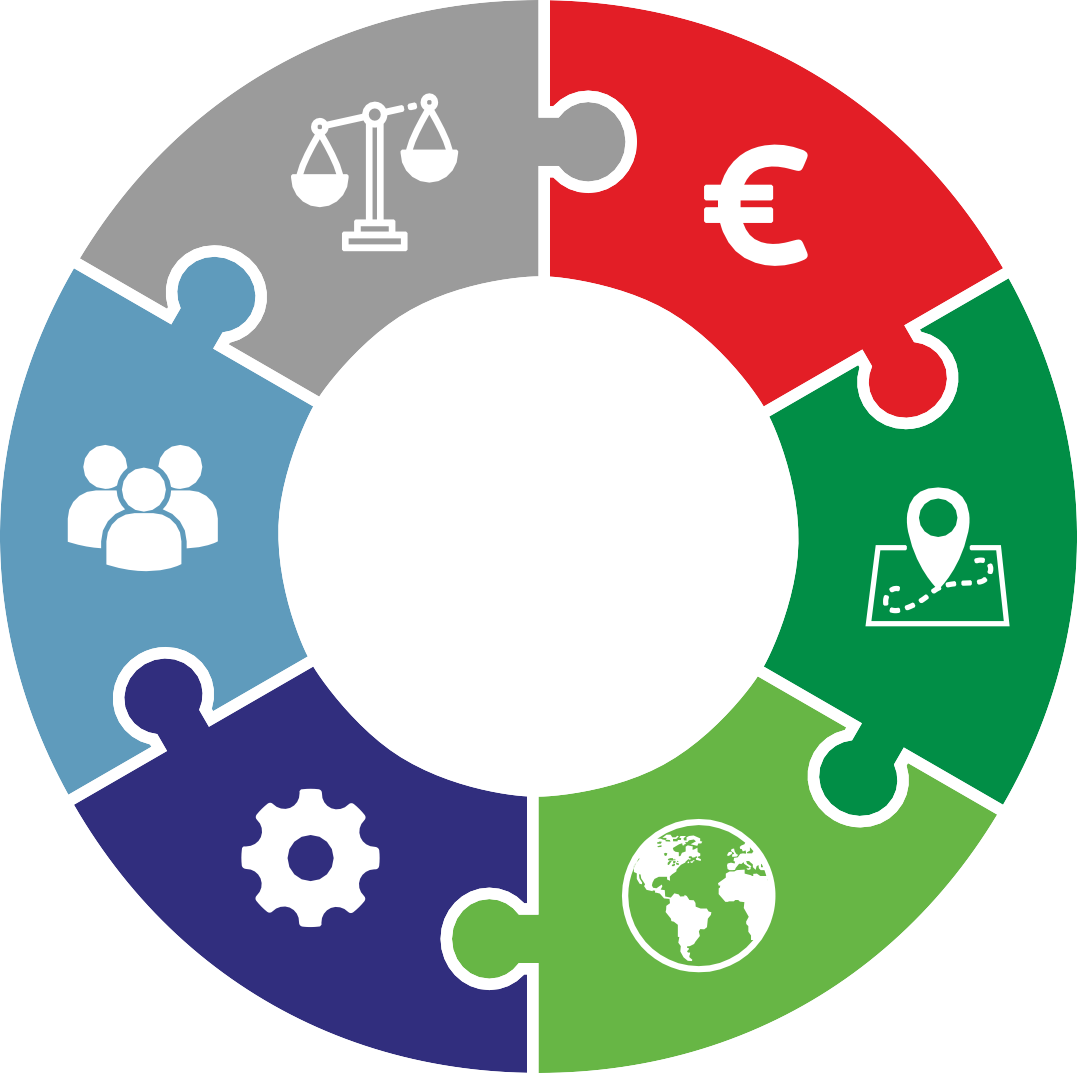 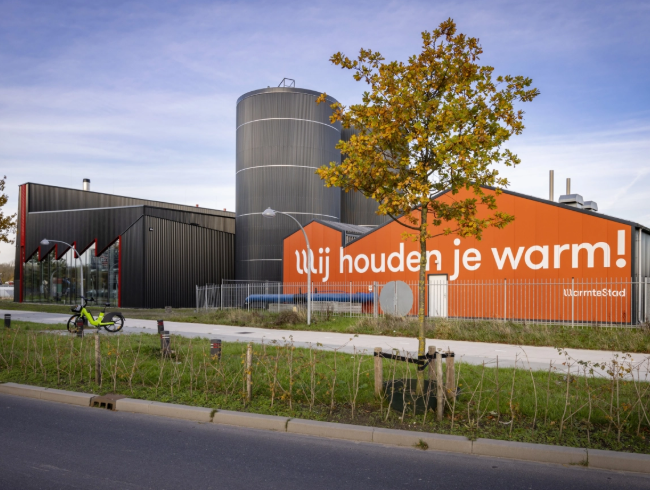 WARMTENET AANSLUITING
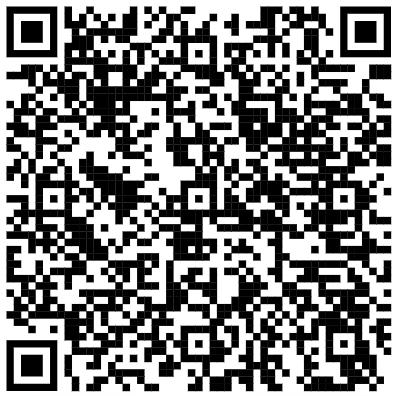 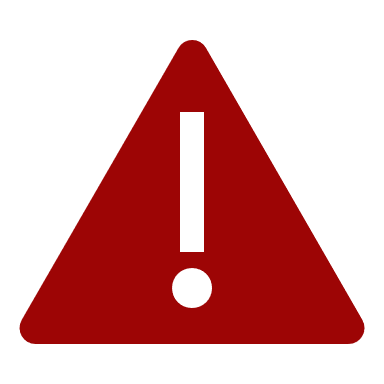 Info: Milieu centraal
We-Energy Games
https://warmtestad.nl/
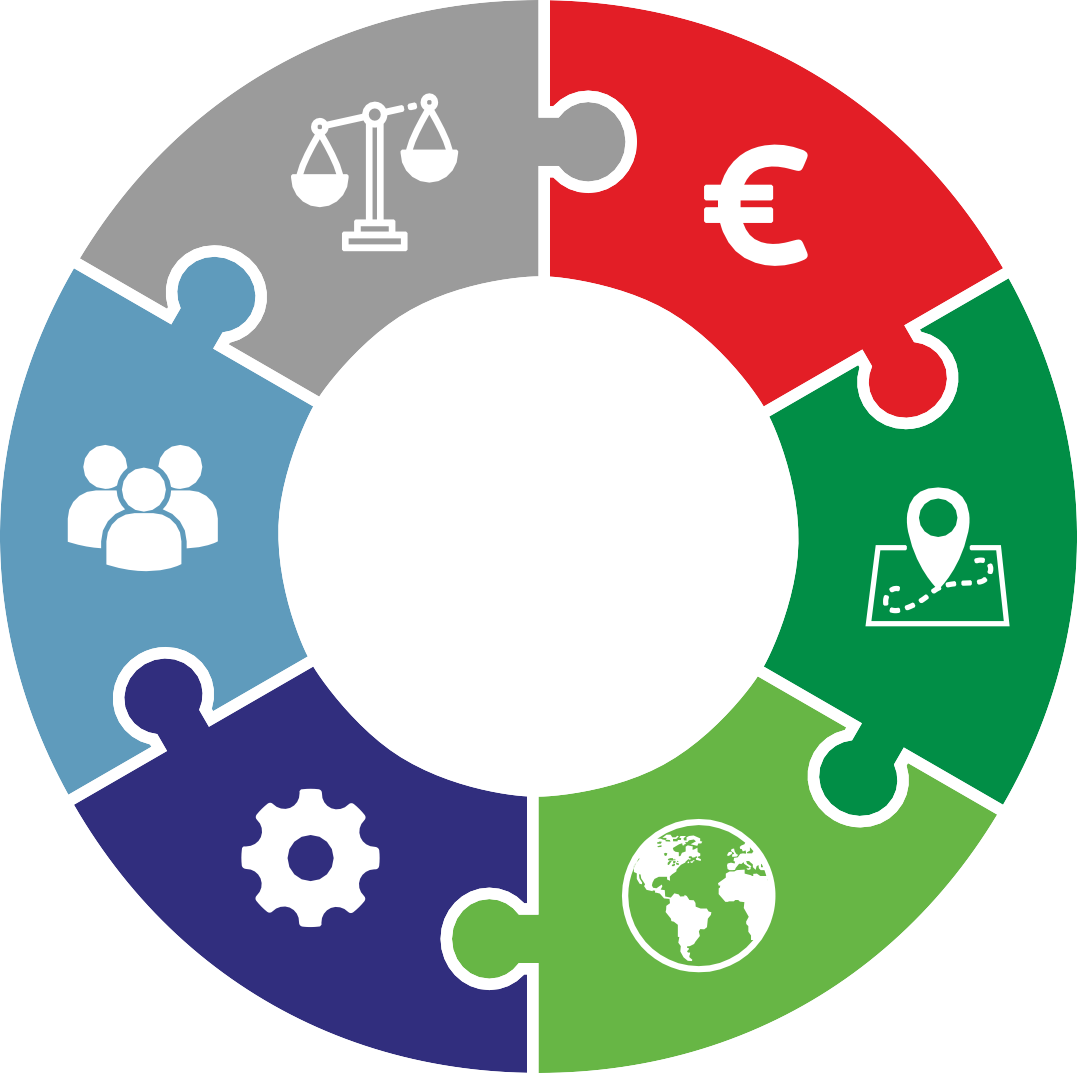 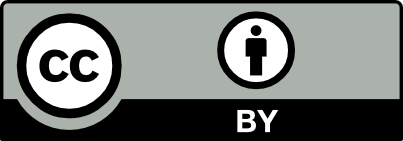 BESCHRIJVING: Een warmtenet voorziet in de warmte vraag door centrale warmtelevering met behulp van bijvoorbeeld restwarmte, WP en zonne-energie.

VEREISTE:
x 2 (e.g. 20 wordt 40)
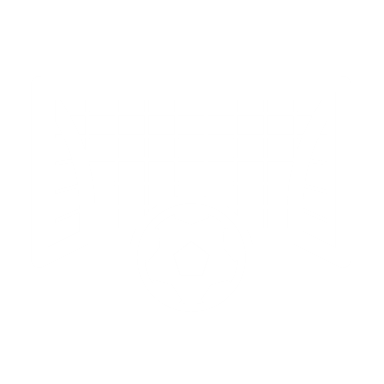 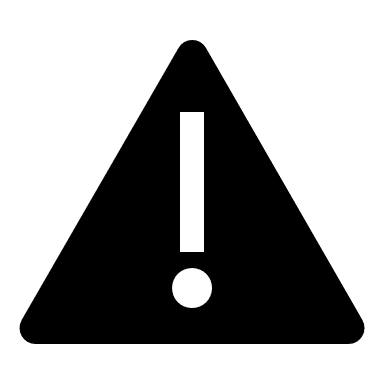 +1 Vergister bonus kaart!!
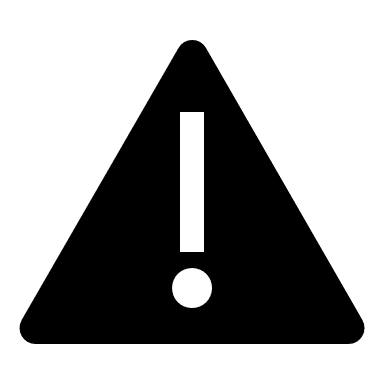 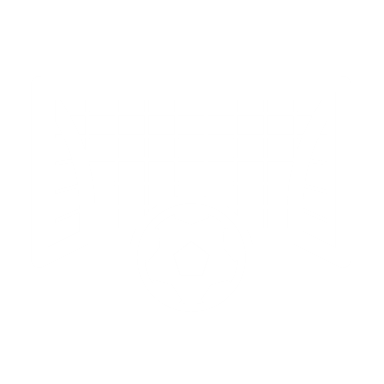 20% van extra            moet met biomassa geproduceerd worden
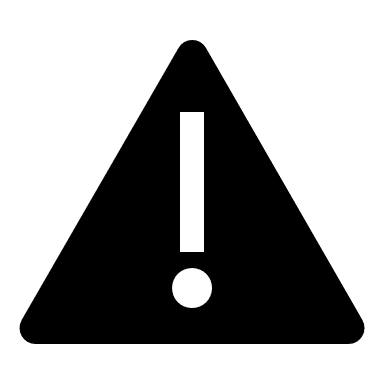 We-Energy
Games
PLAATS OP KAART:
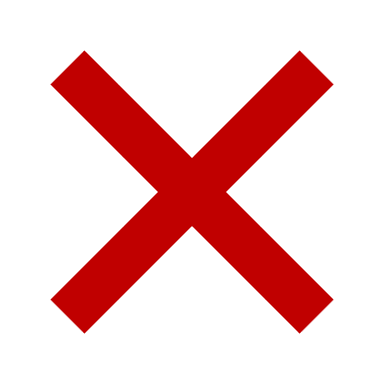 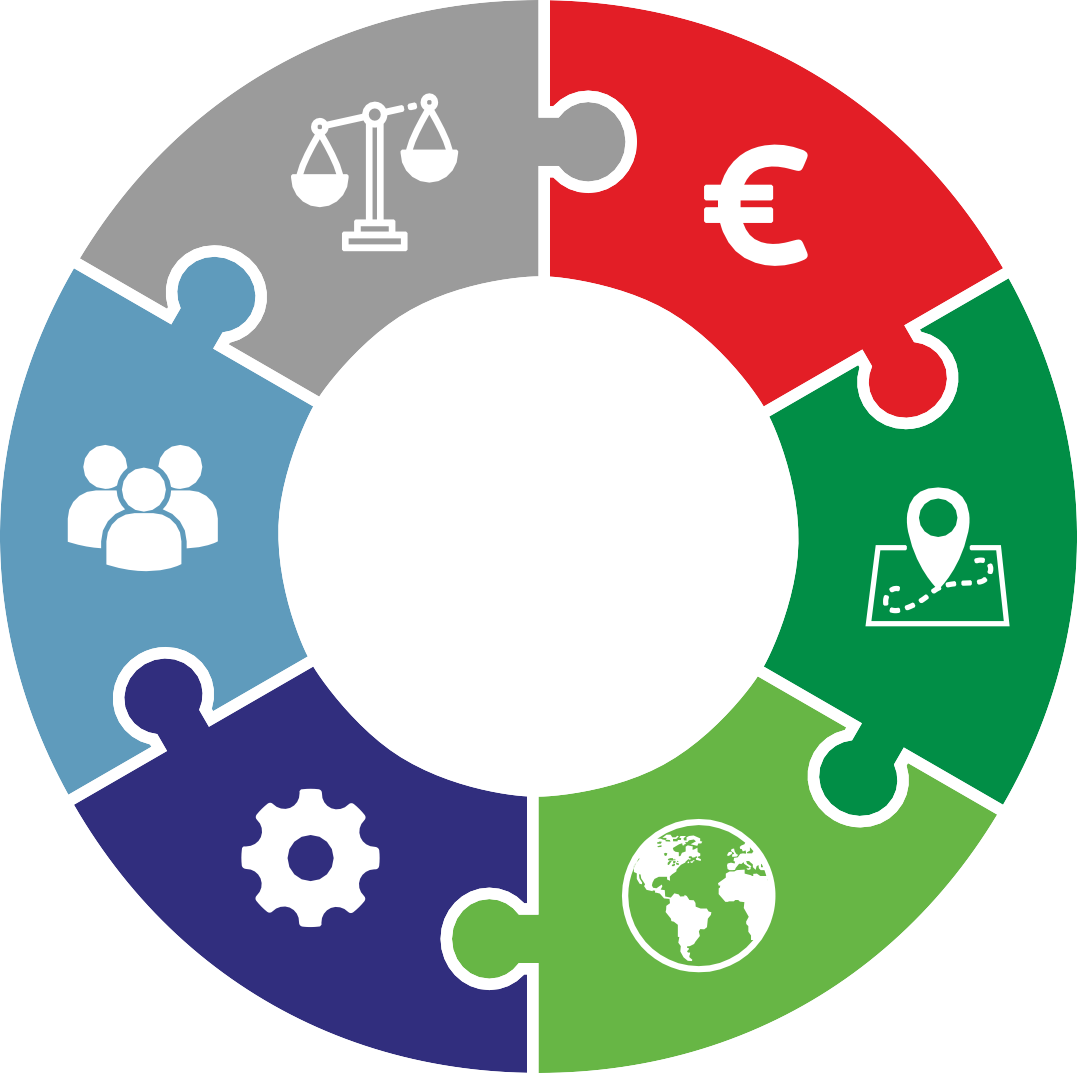 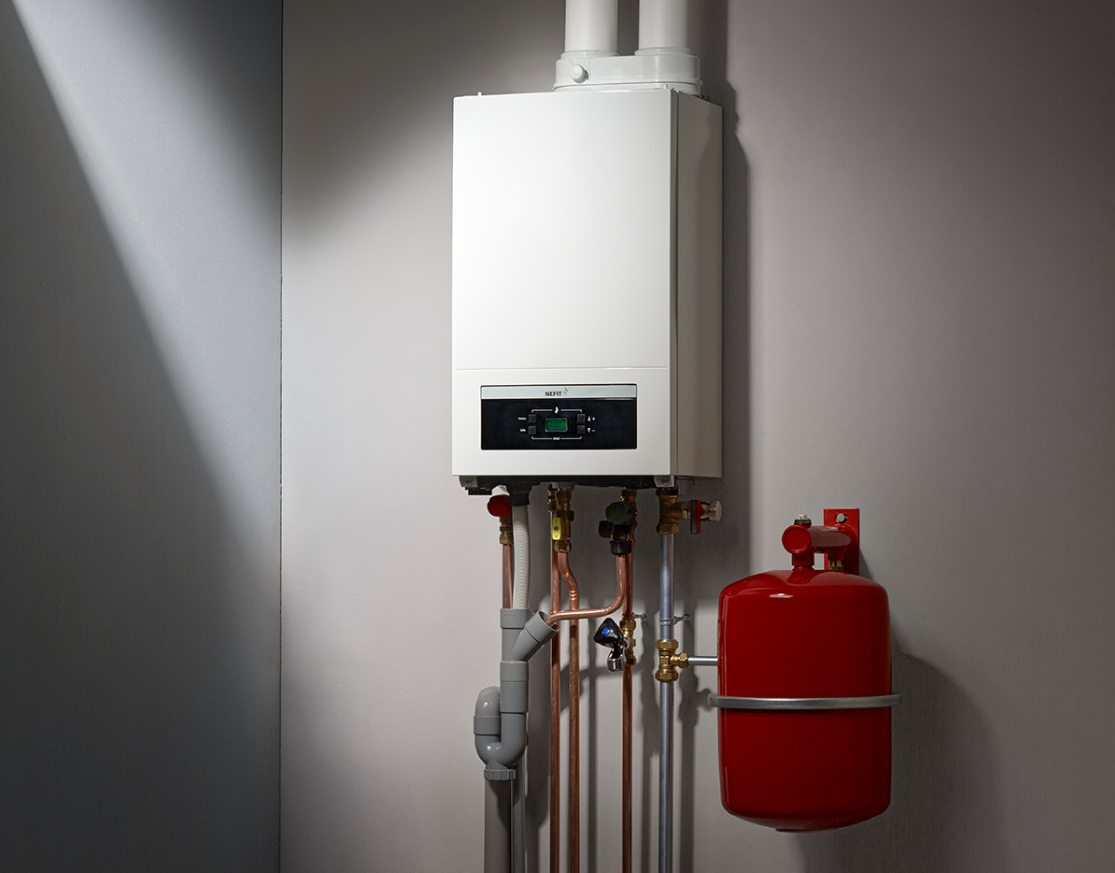 (GROEN)GAS HR-KETEL
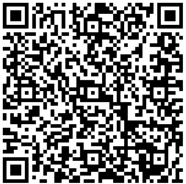 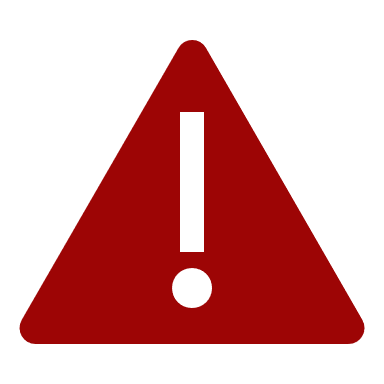 Info: Milieu centraal
www.dijkstraverwarming.nl/
We-Energy Games
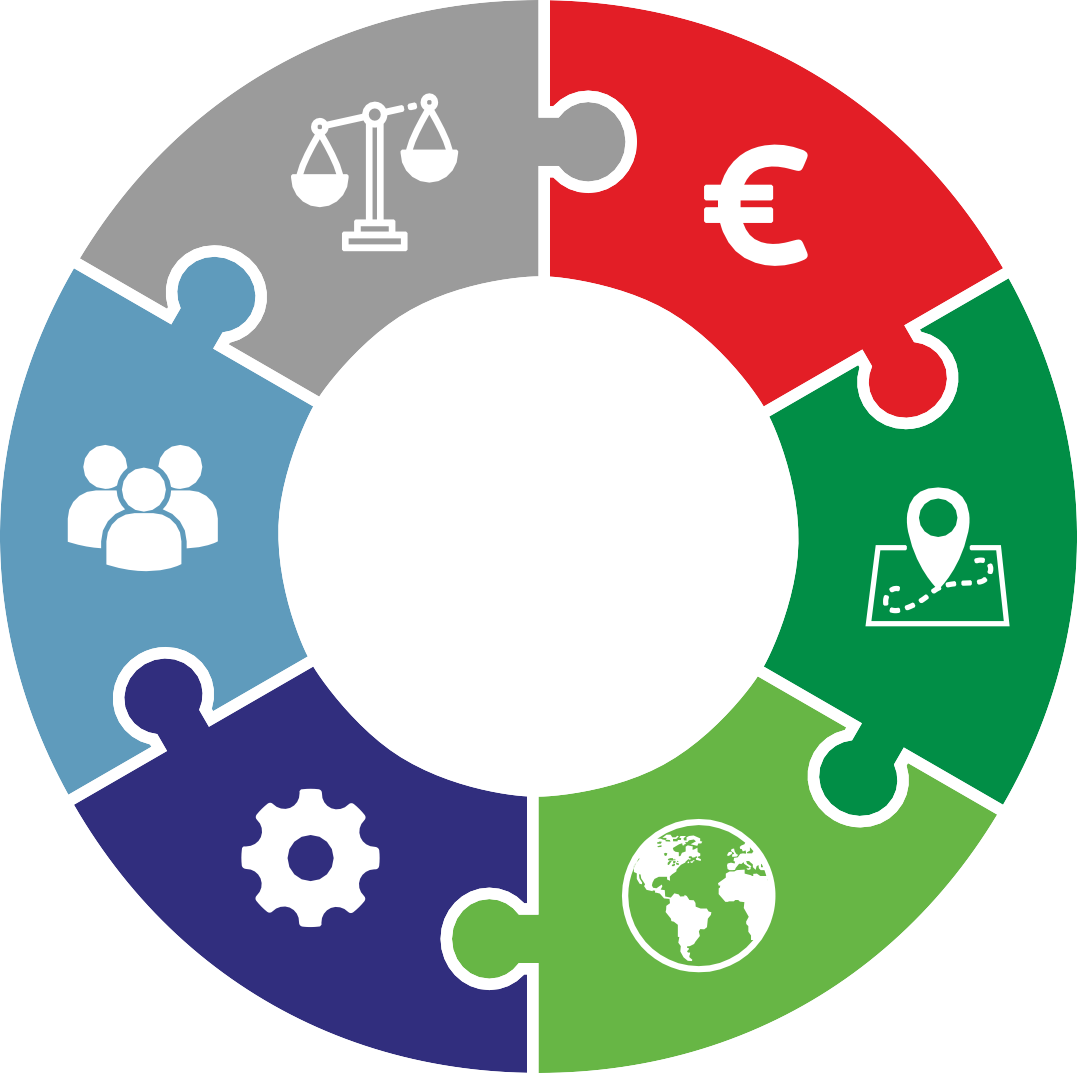 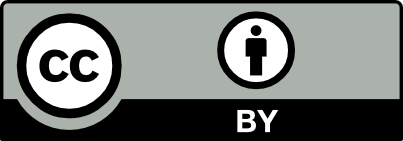 BESCHRIJVING: Een Hr-ketel kan op (groen) gas draaien voor de productie van warmte en warm water.

VEREISTE:
x 2 (e.g. 20 wordt 40)
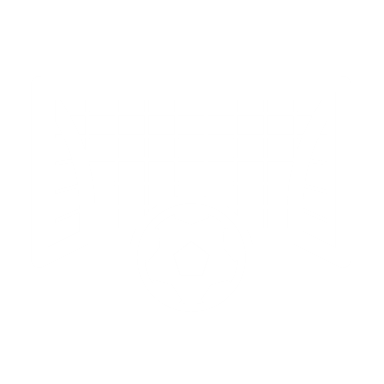 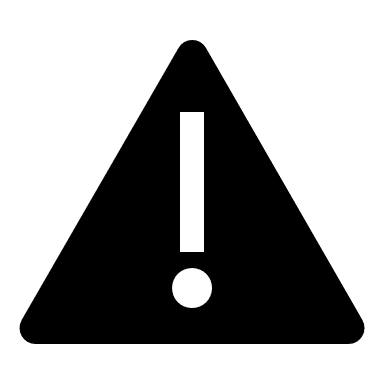 +4 Vergister bonus kaart!!
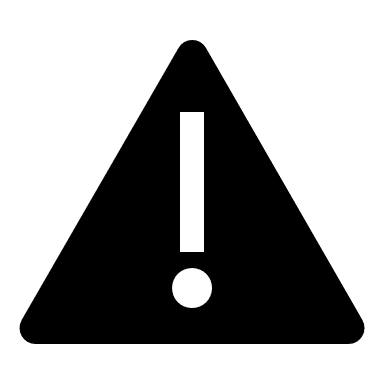 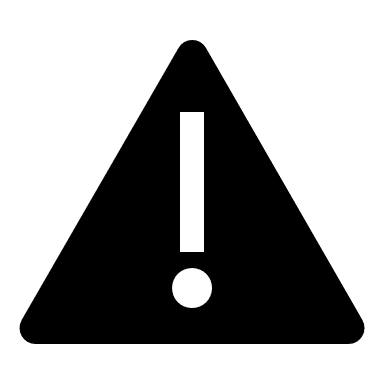 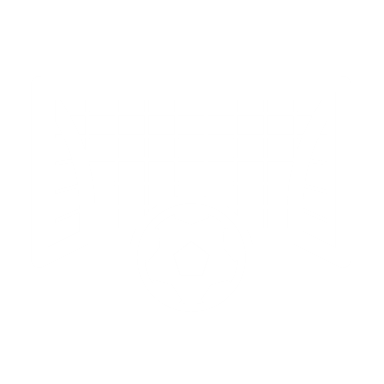 100% van extra            moet met biomassa geproduceerd worden
We-Energy
Games
PLAATS OP KAART:
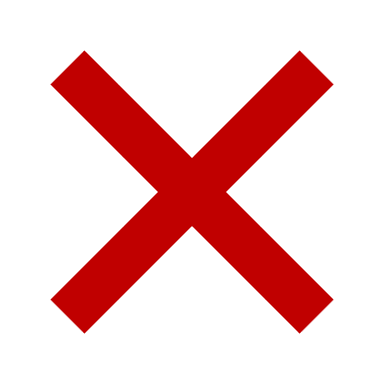 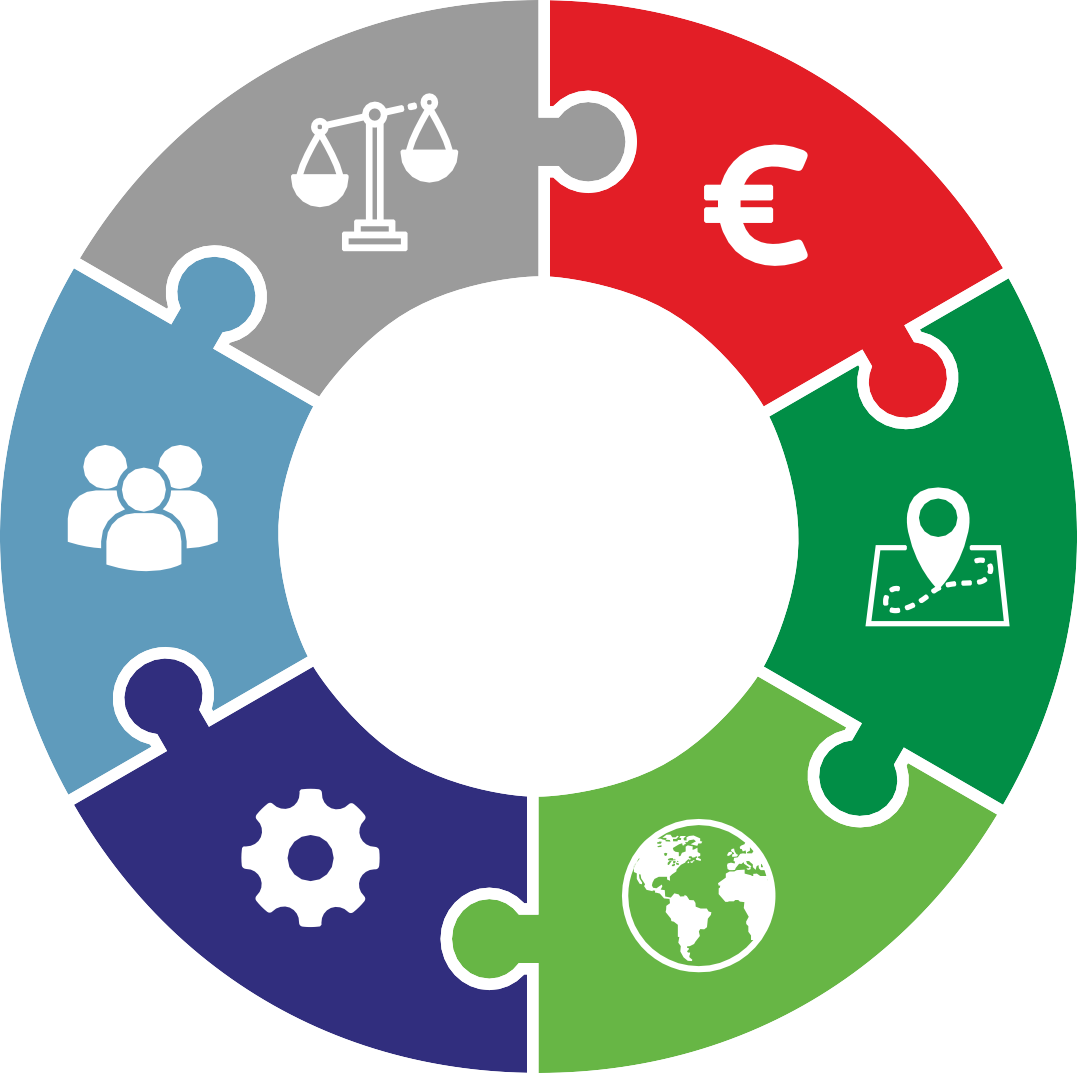 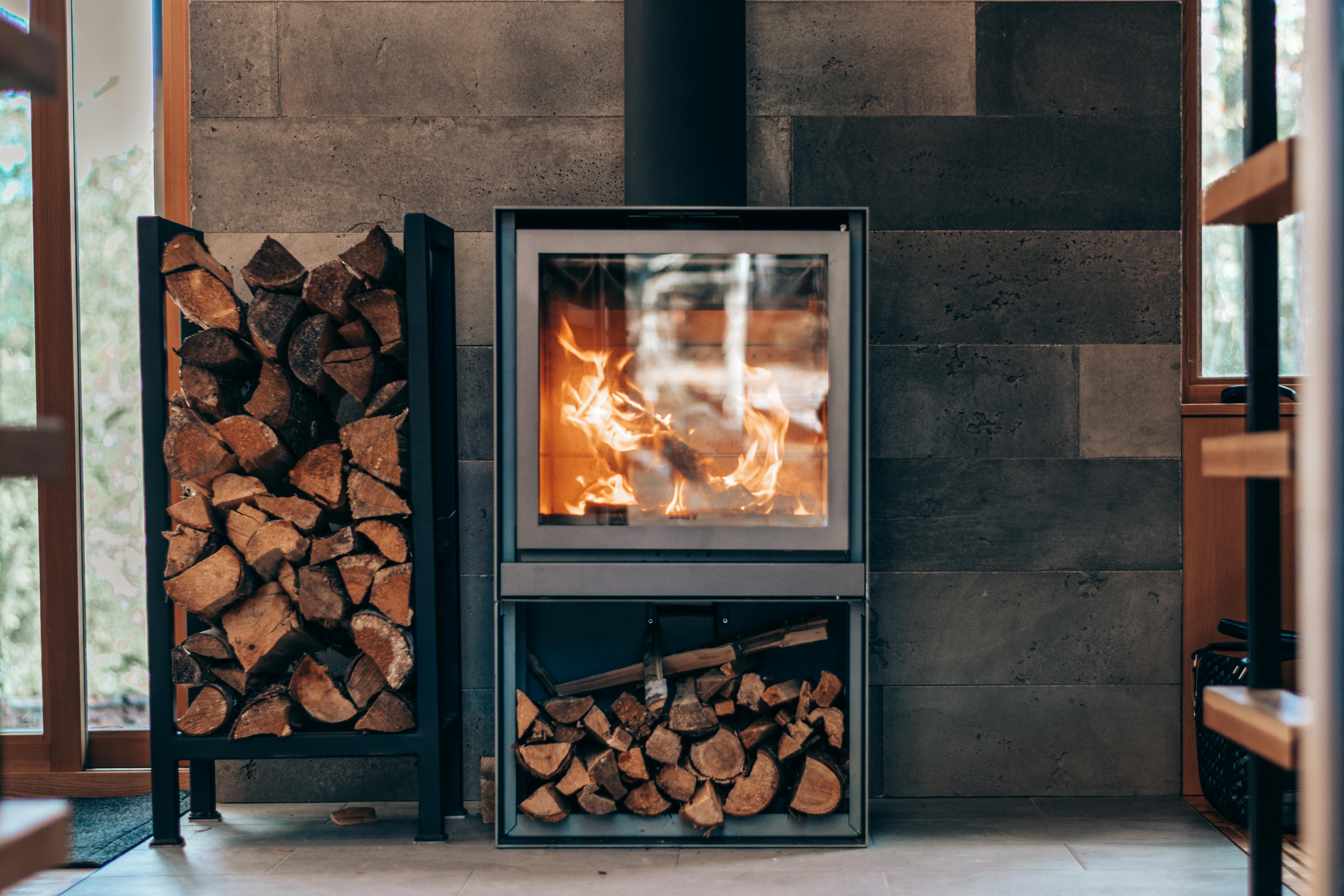 HOUTKACHEL
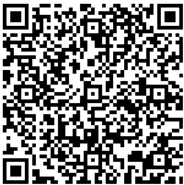 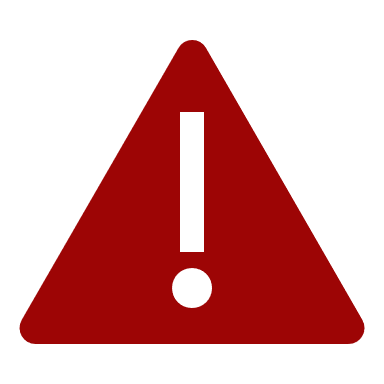 Info: Milieu centraal
www.dijkstraverwarming.nl/
We-Energy Games
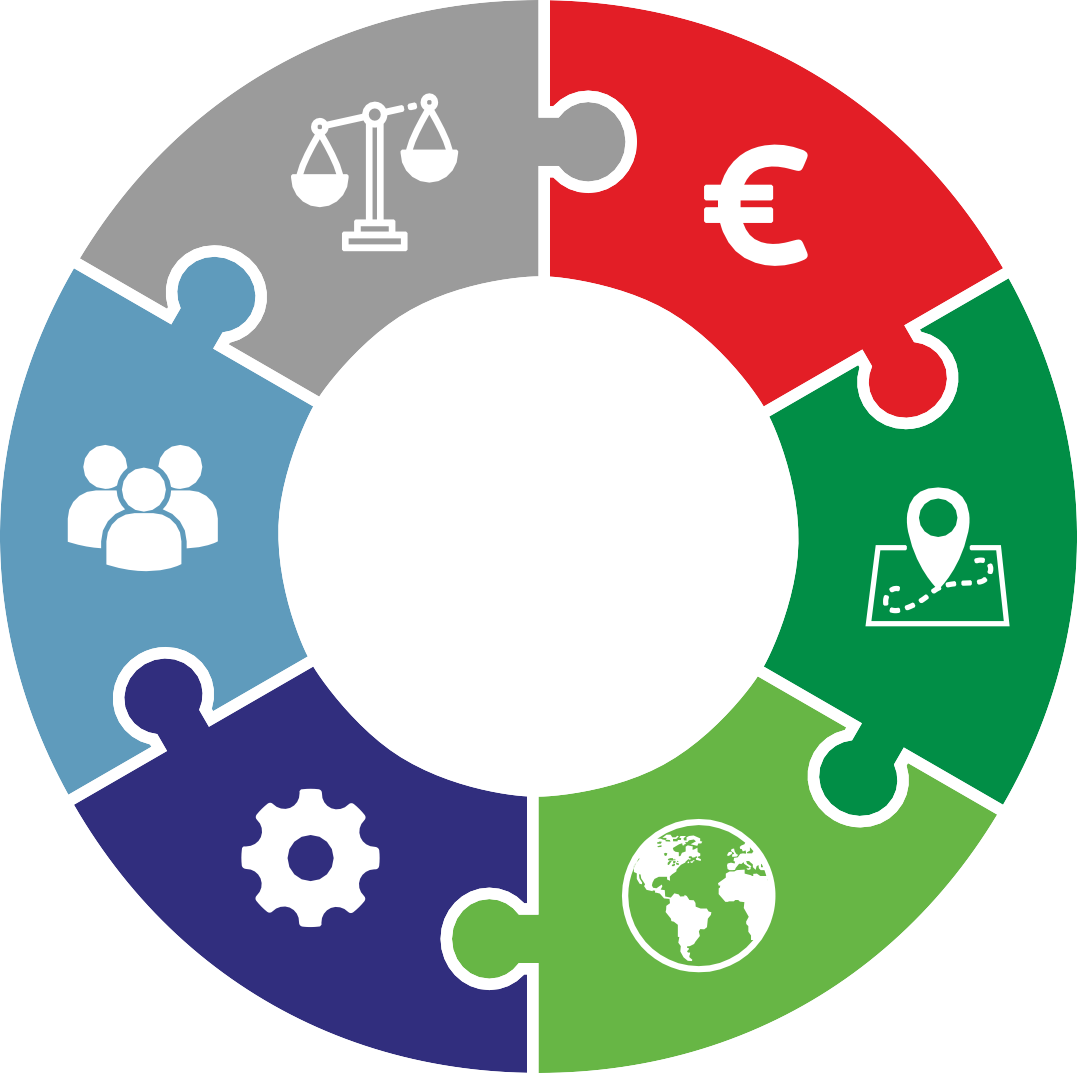 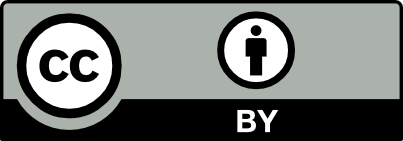 BESCHRIJVING: Een houtkachel kan worden gecombineerd met andere verwarmingsoplossingen, maar produceert geen warm water.

VEREISTE:
Aanvullende          warmte oplossing kaart x 0,5
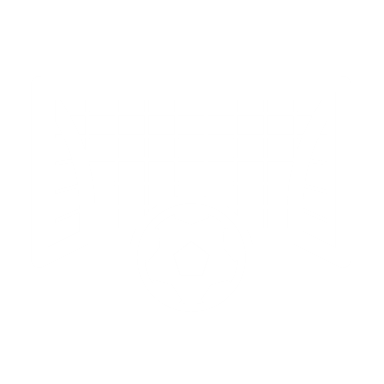 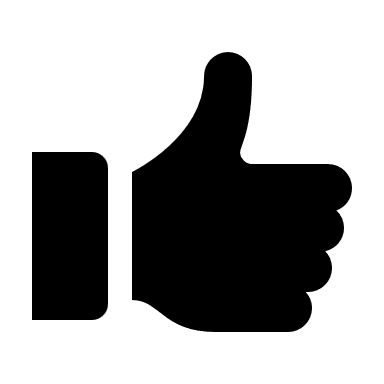 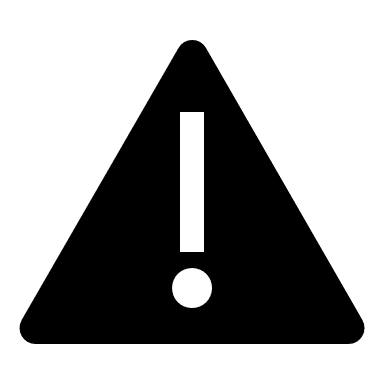 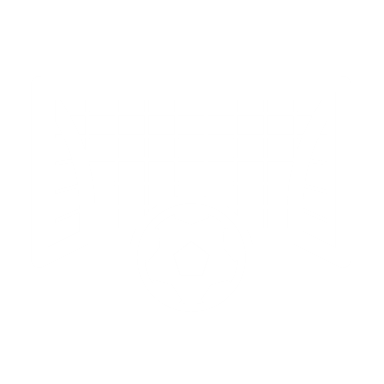 Bespaarde            moet met biomassa geproduceerd worden
We-Energy
Games
PLAATS OP KAART:
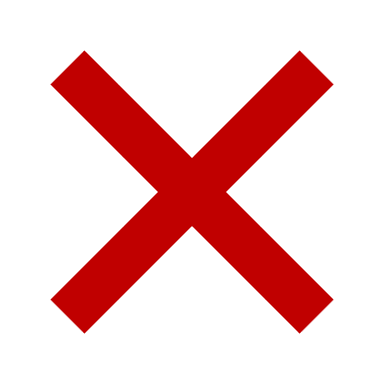 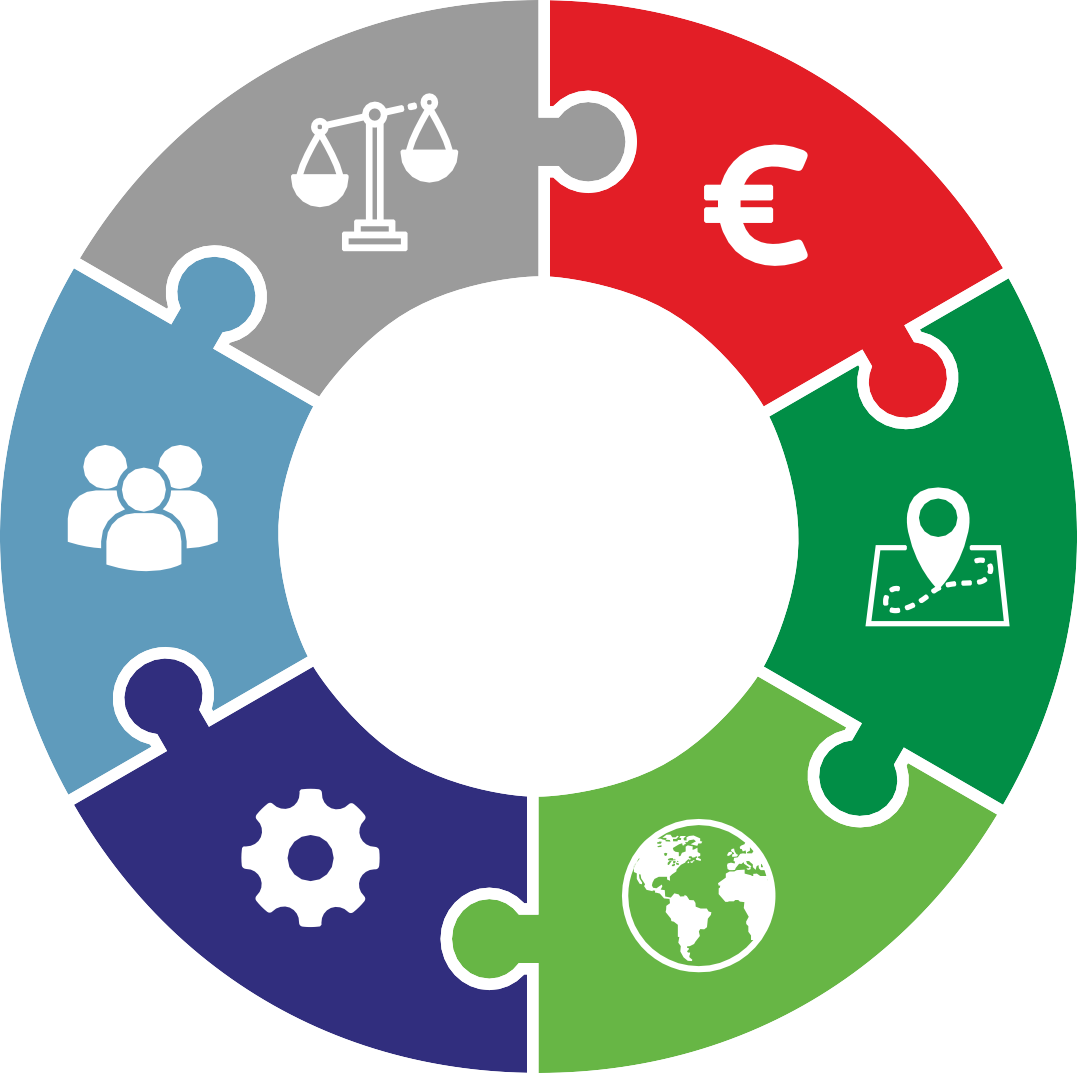 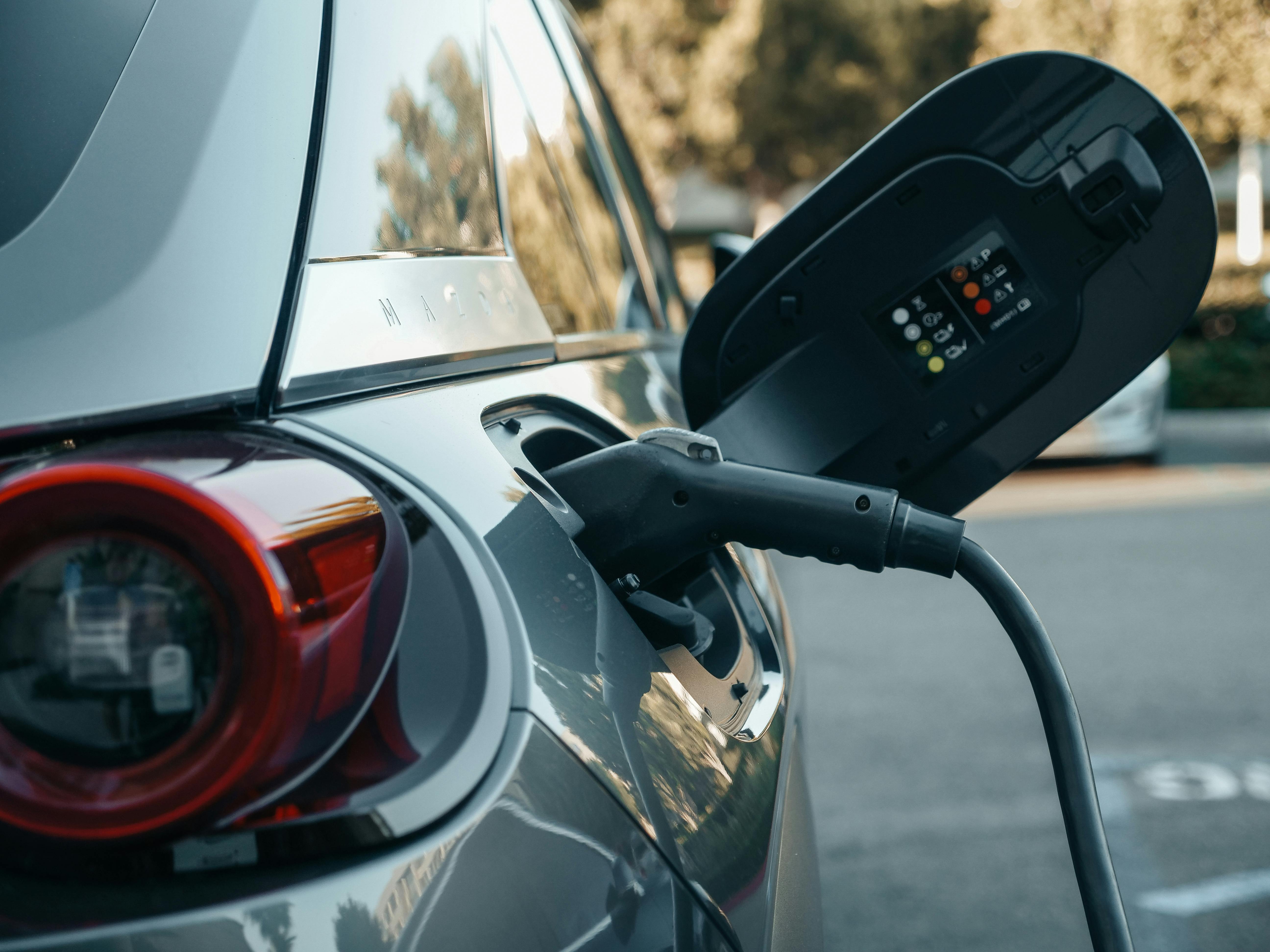 ELECTRISCH TRANSPORT
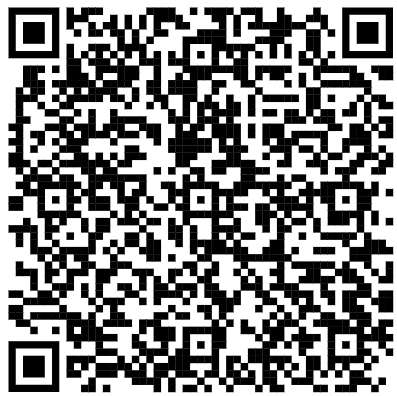 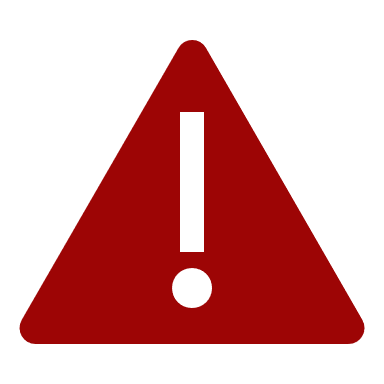 Info: Milieu centraal
We-Energy Games
https://www.pexels.com/
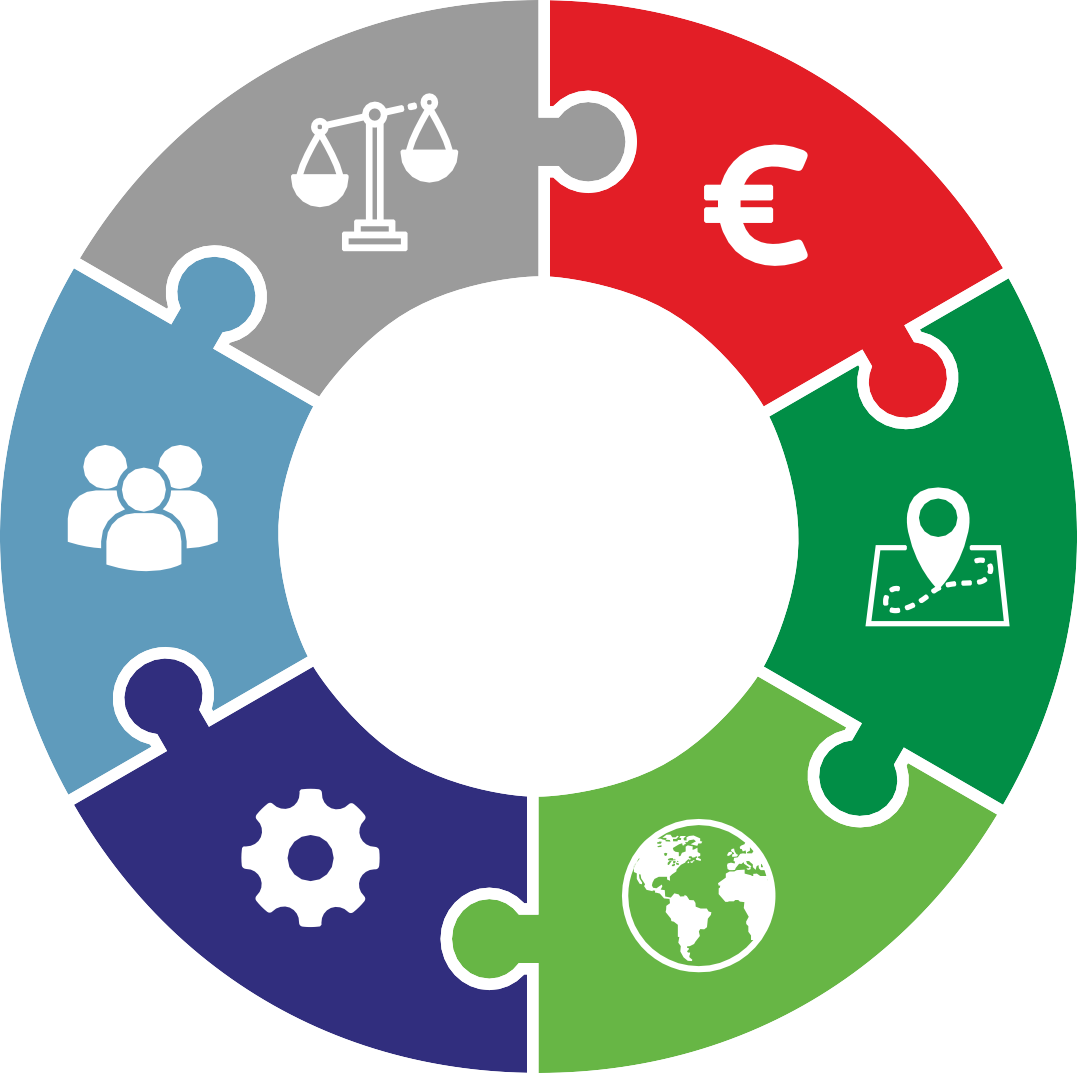 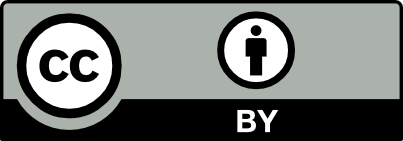 BESCHRIJVING: Elektrische auto's kunnen fossiele auto's in de buurt vervangen door gebruik te maken van elektriciteit. Ze zijn efficiënter, maar moeten bijna dagelijks worden opgeladen.

VEREISTE:
x 2 (e.g. 20 wordt 40)
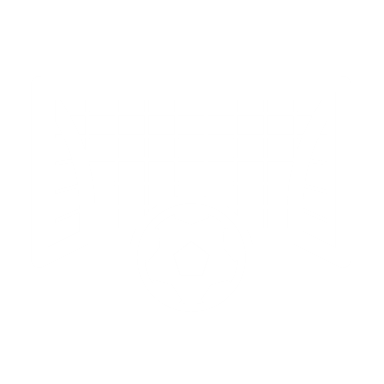 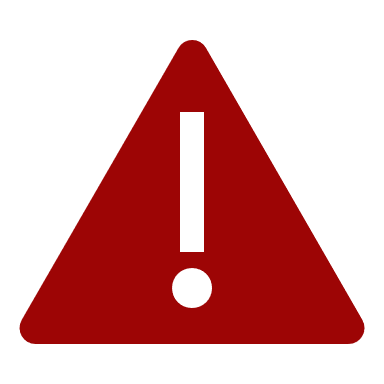 We-Energy
Games
PLAATS OP KAART:
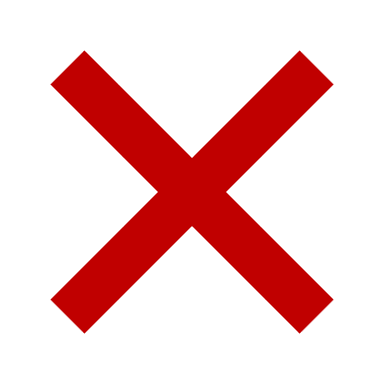 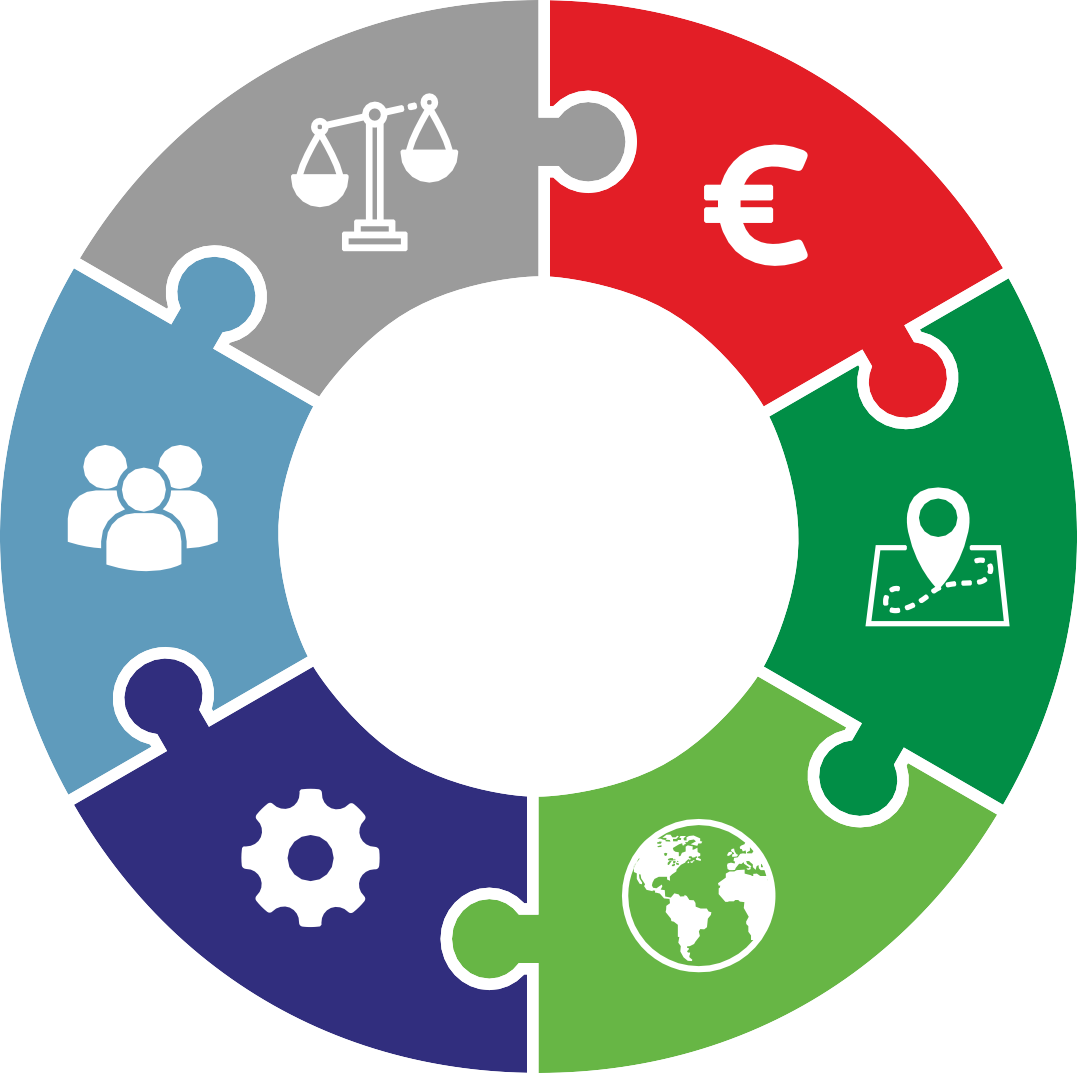 BIO-BRANDSTOF TRANSPORT
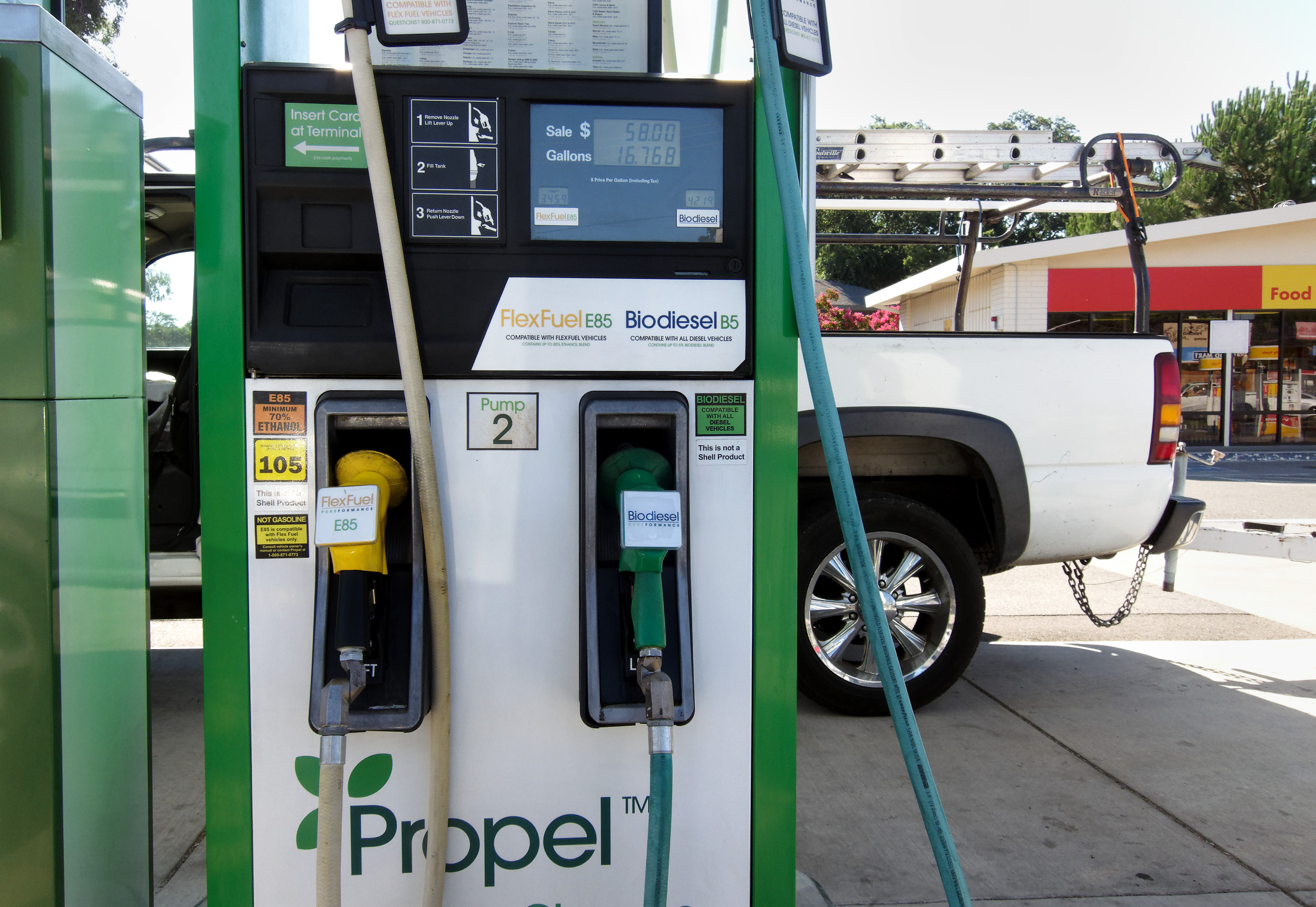 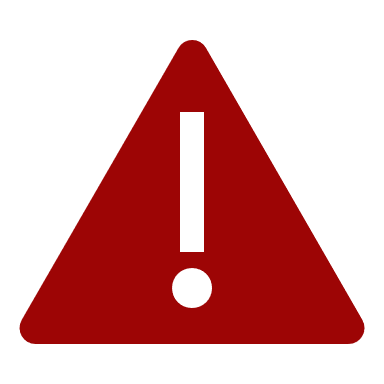 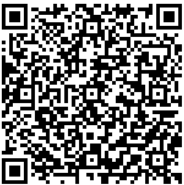 Info: Milieu centraal
We-Energy Games
https://www.pexels.com/
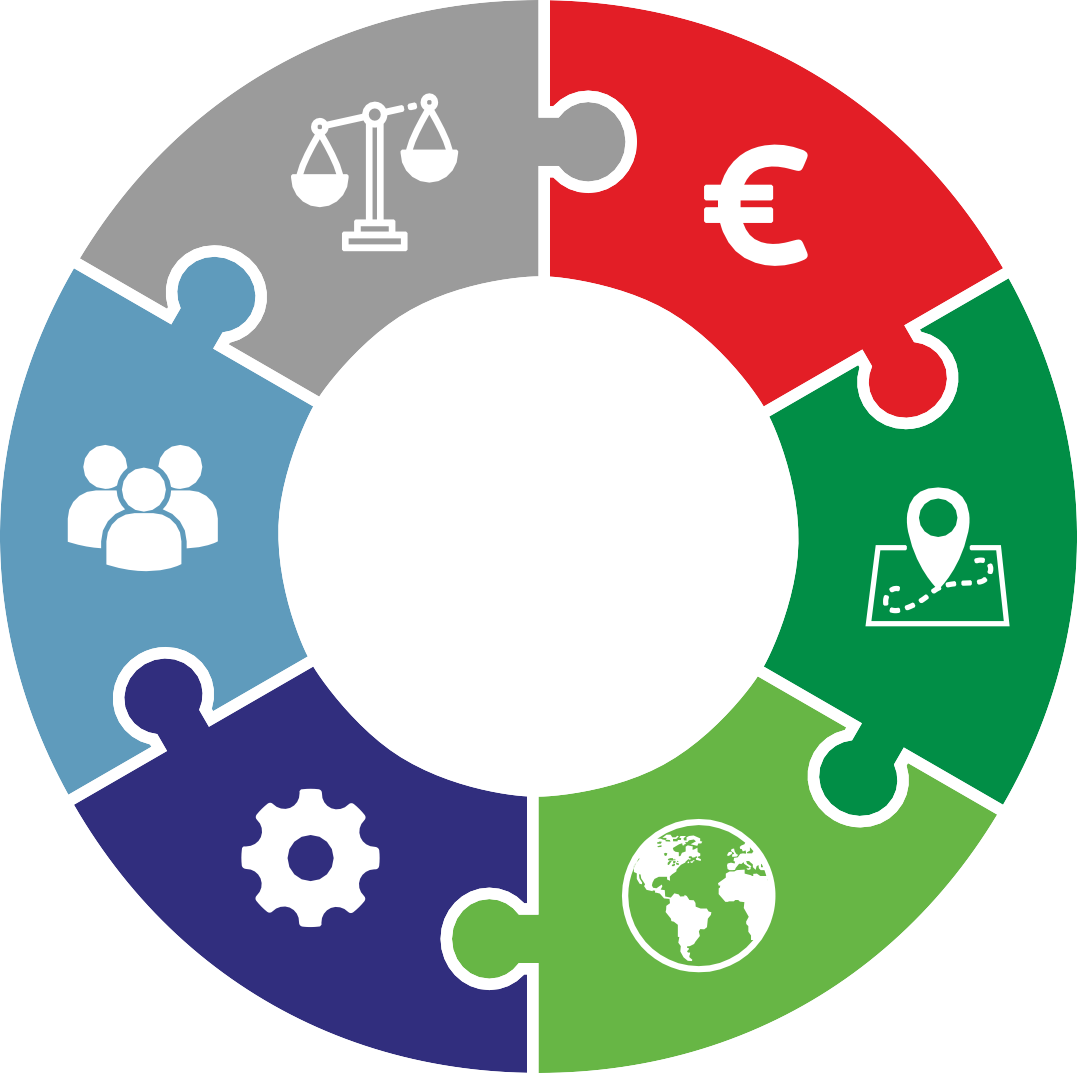 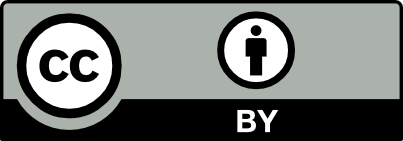 BESCHRIJVING: De oude fossiele auto's in de buurt kunnen ook rijden op 100% biobrandstoffen uit biomassa.

VEREISTE:
x 4 (e.g. 20 wordt 80)
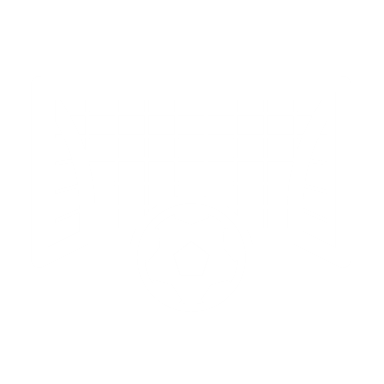 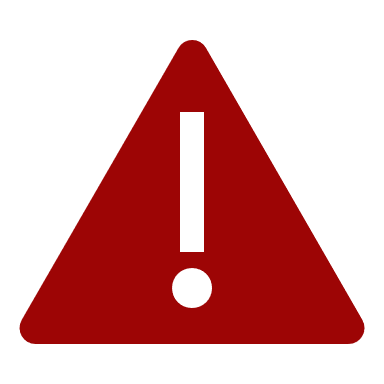 +4 Vergister bonus kaarten!!
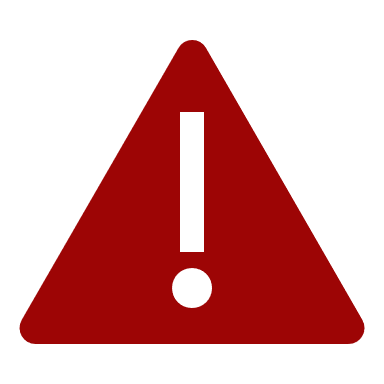 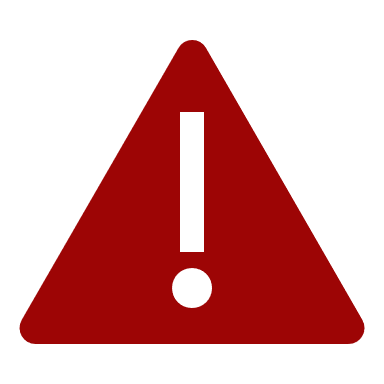 100% van extra            moet met biomassa geproduceerd worden
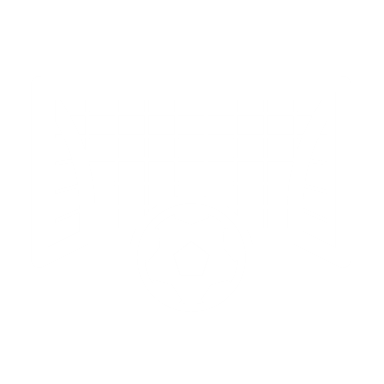 We-Energy
Games
PLAATS OP KAART:
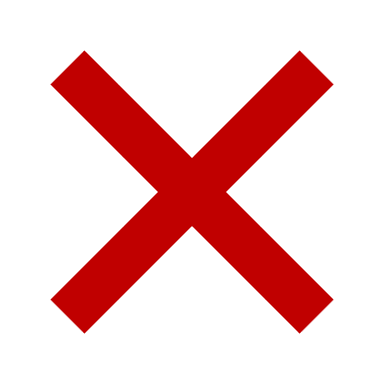 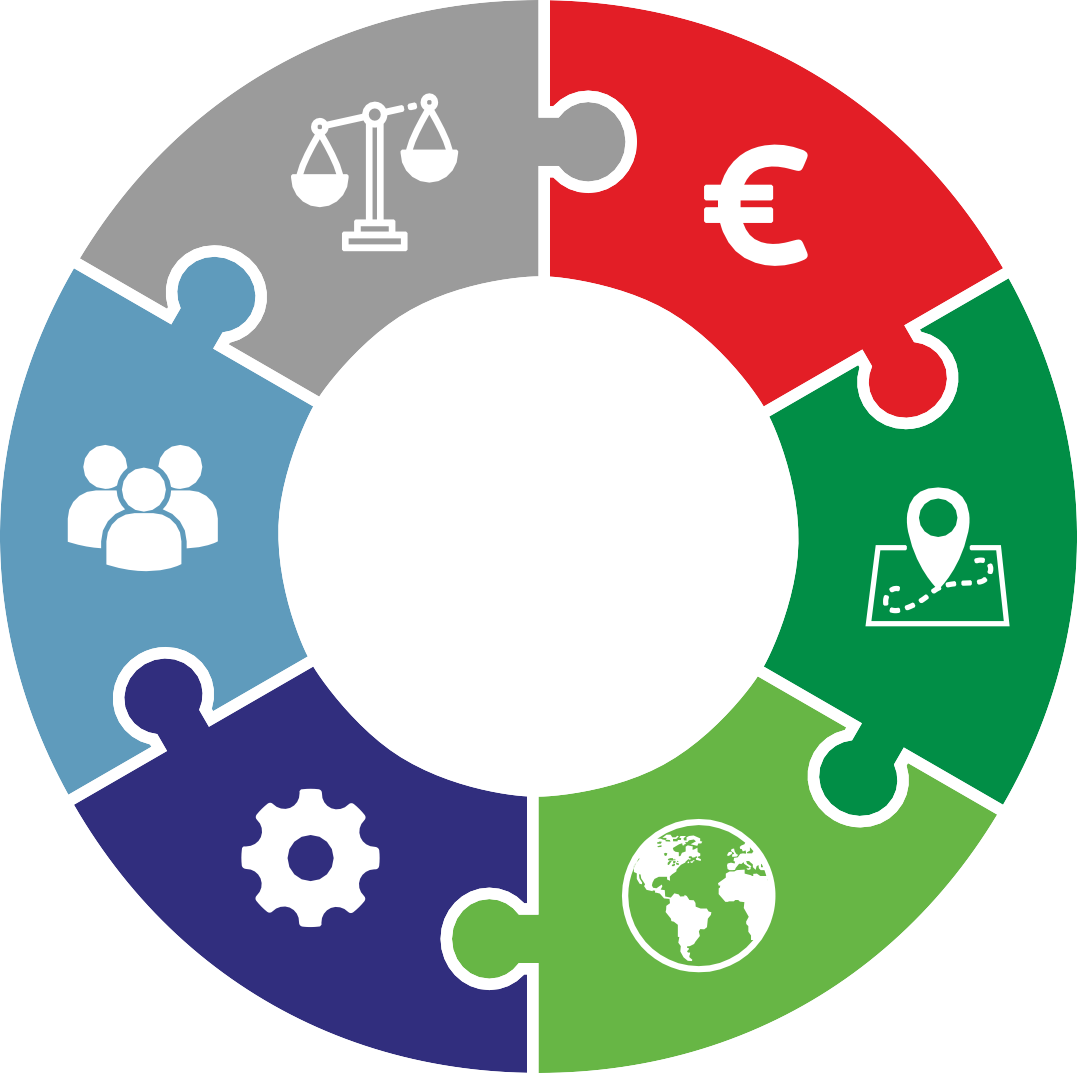 WATERSTOF TRANSPORT
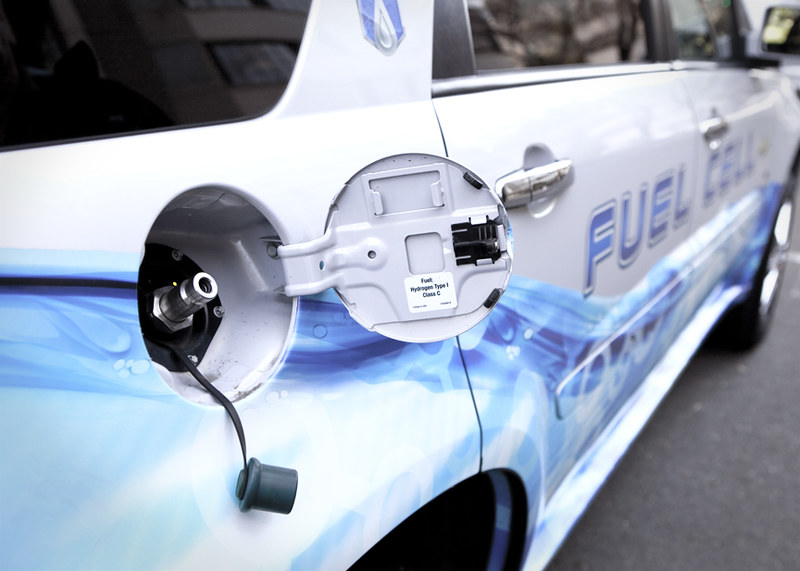 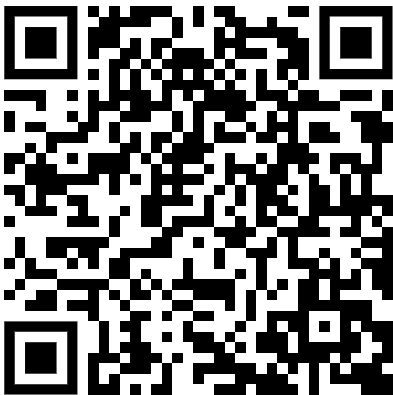 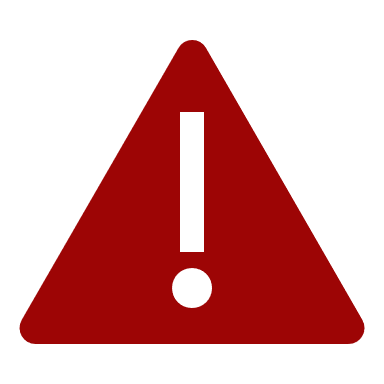 Info: Milieu centraal
We-Energy Games
https://www.flickr.com/
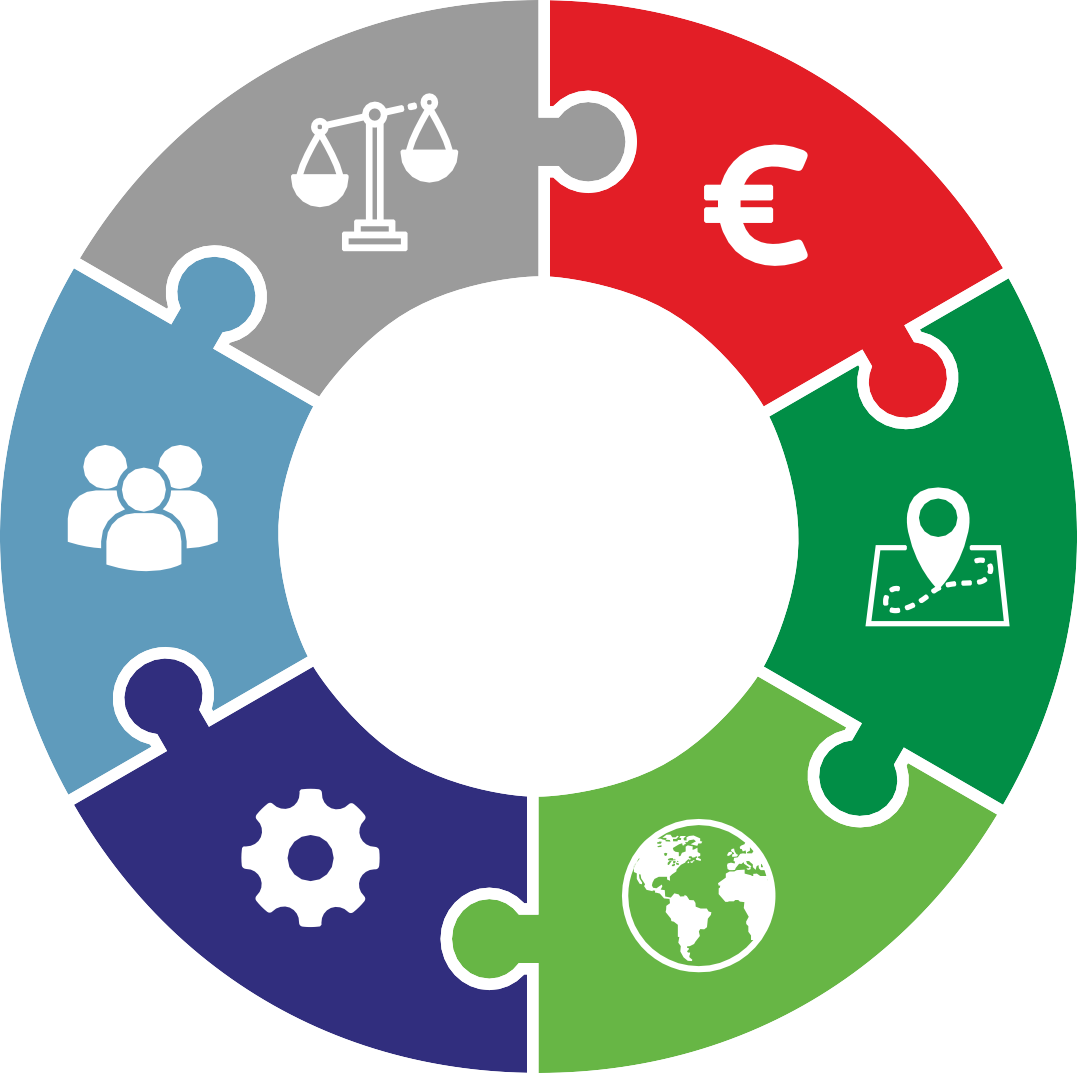 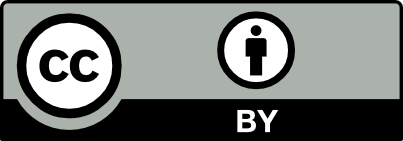 BESCHRIJVING: Auto’s kunnen op waterstof reiden door gebruik te maken van een brandstofcel of een aangepaste verbrandingsmotor.

VEREISTE:
x 4 (e.g. 20 wordt 80)
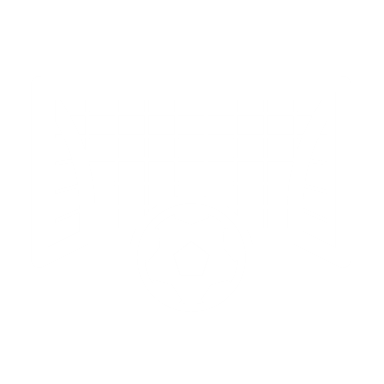 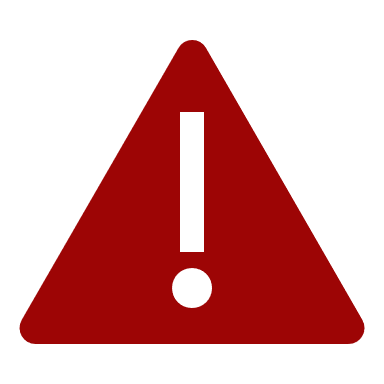 +4 Waterstof opslag kaarten!!
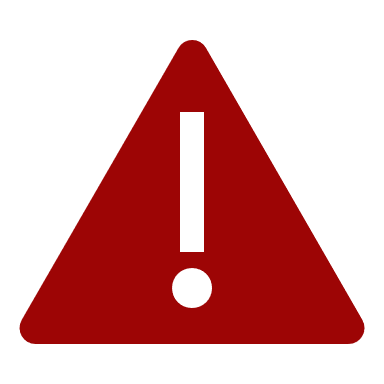 We-Energy
Games
PLAATS OP KAART:
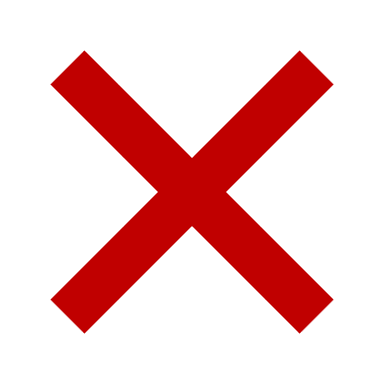 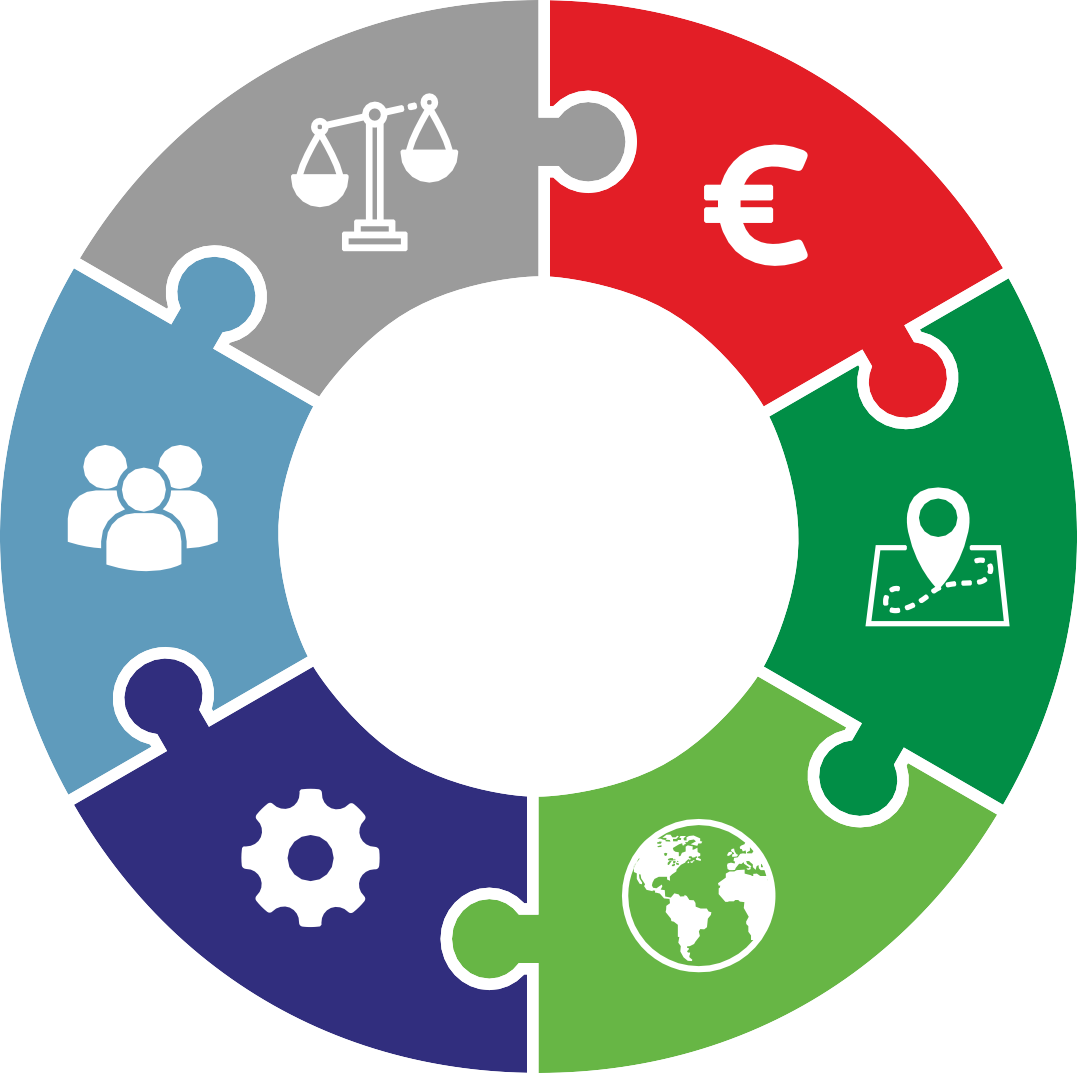